Eragon
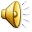 Christopher Paolini
Eragon found a mysterious rock in the woods that is harder than diamond
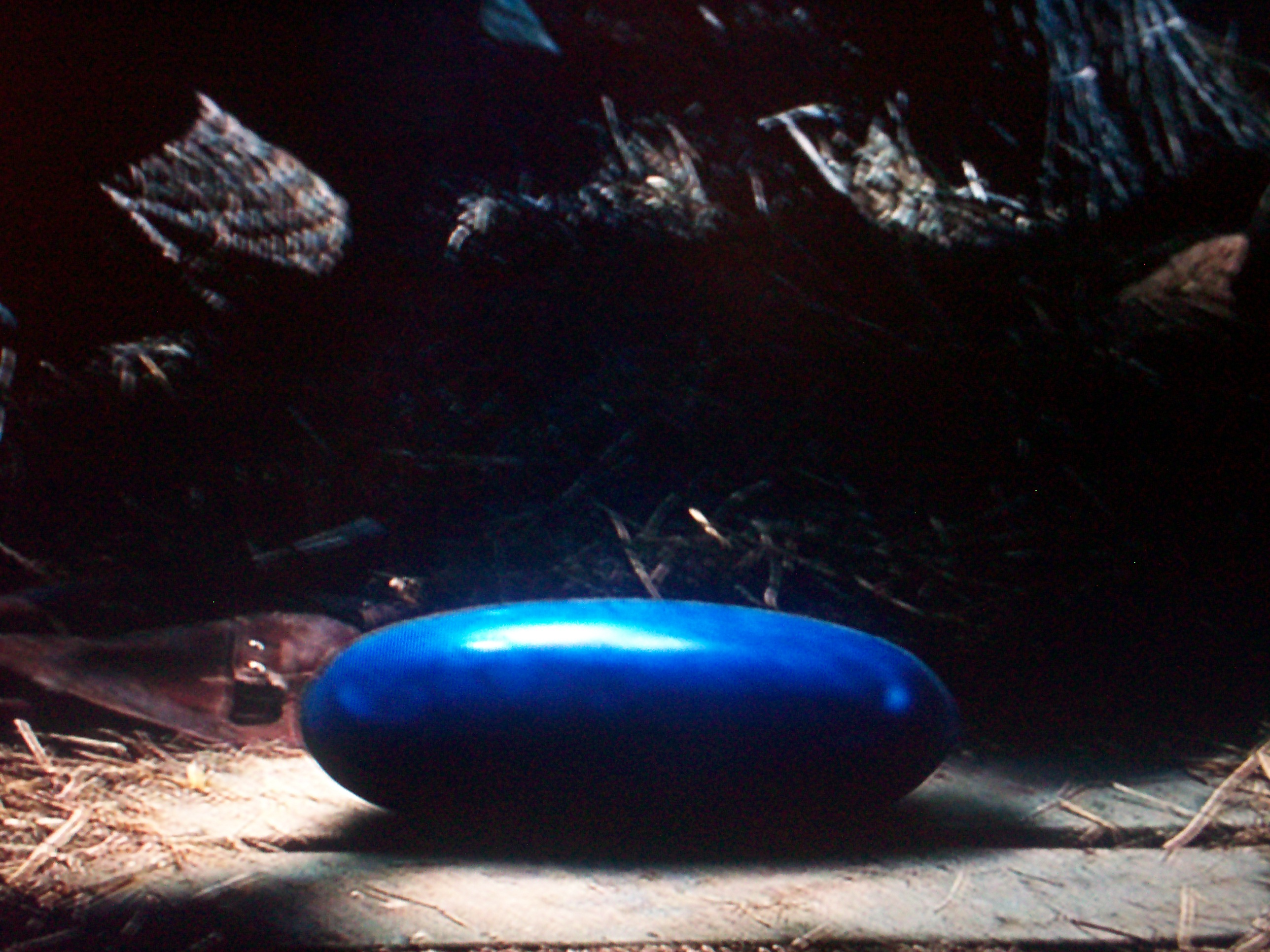 Then the rock hatched
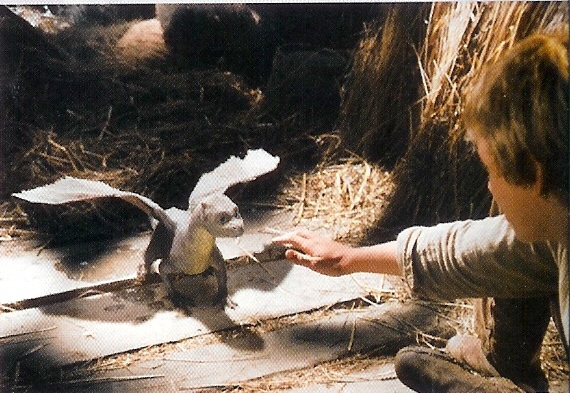 But Galbatorix and his inhuman Ra’zac want the dragon all for themselves
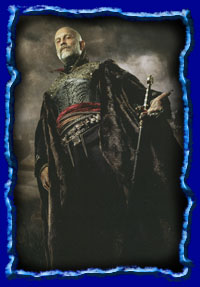 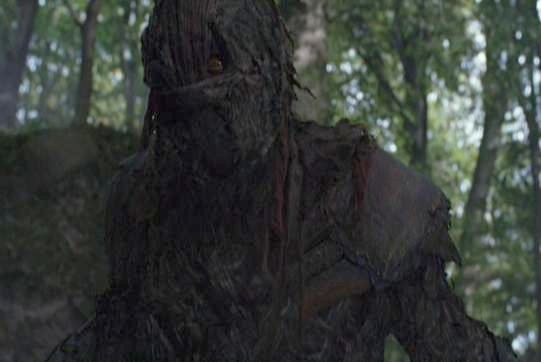 Who will win? Good or Evil?
Find out in Christopher Paolinis Eragon
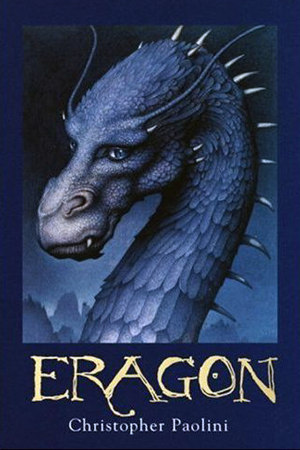